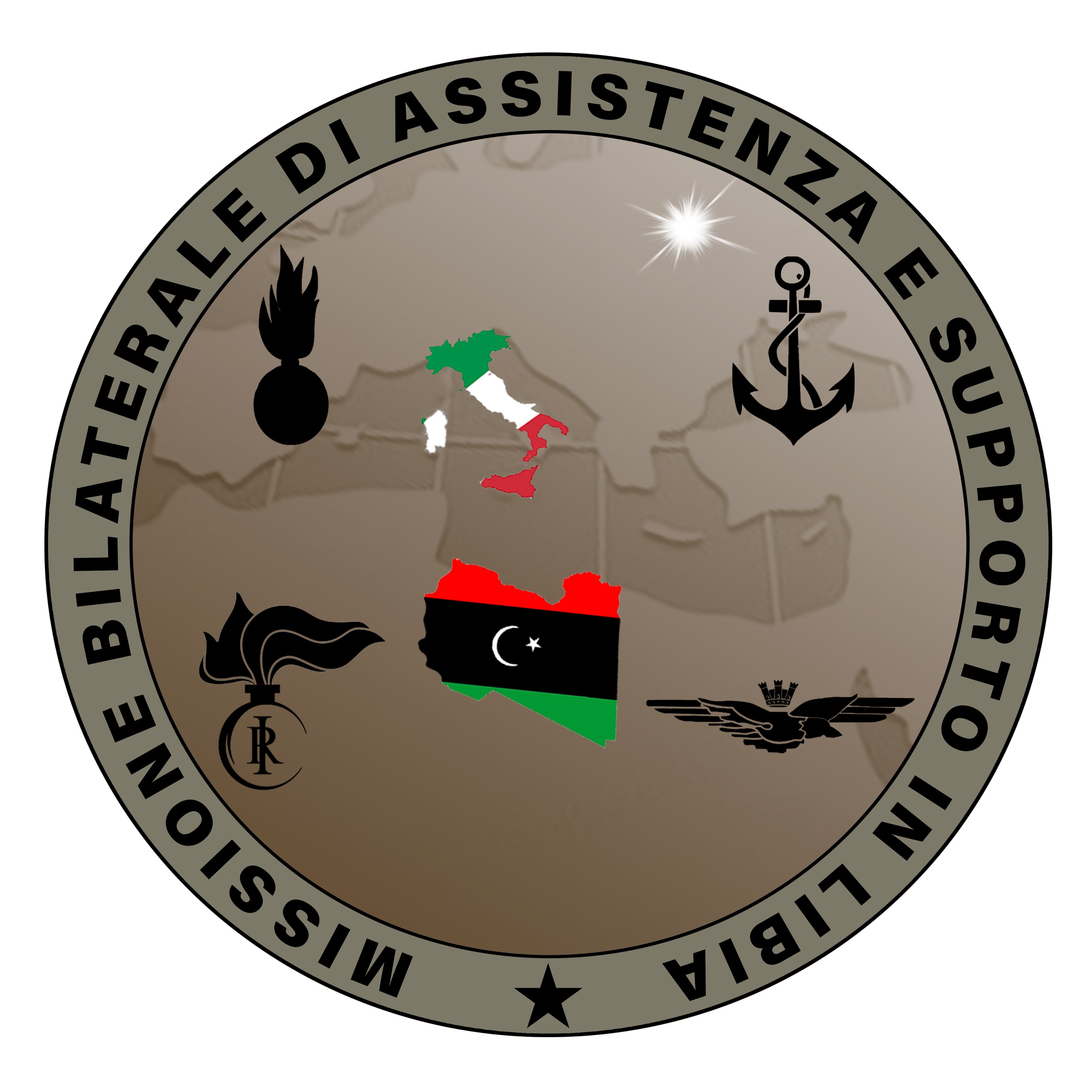 CPT
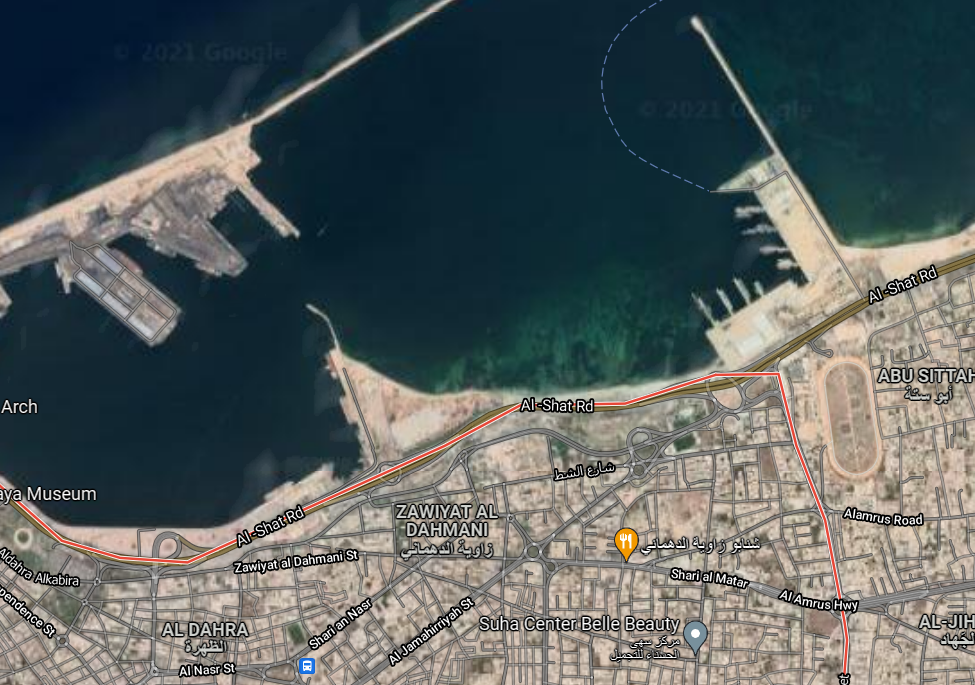 ABU SITTA
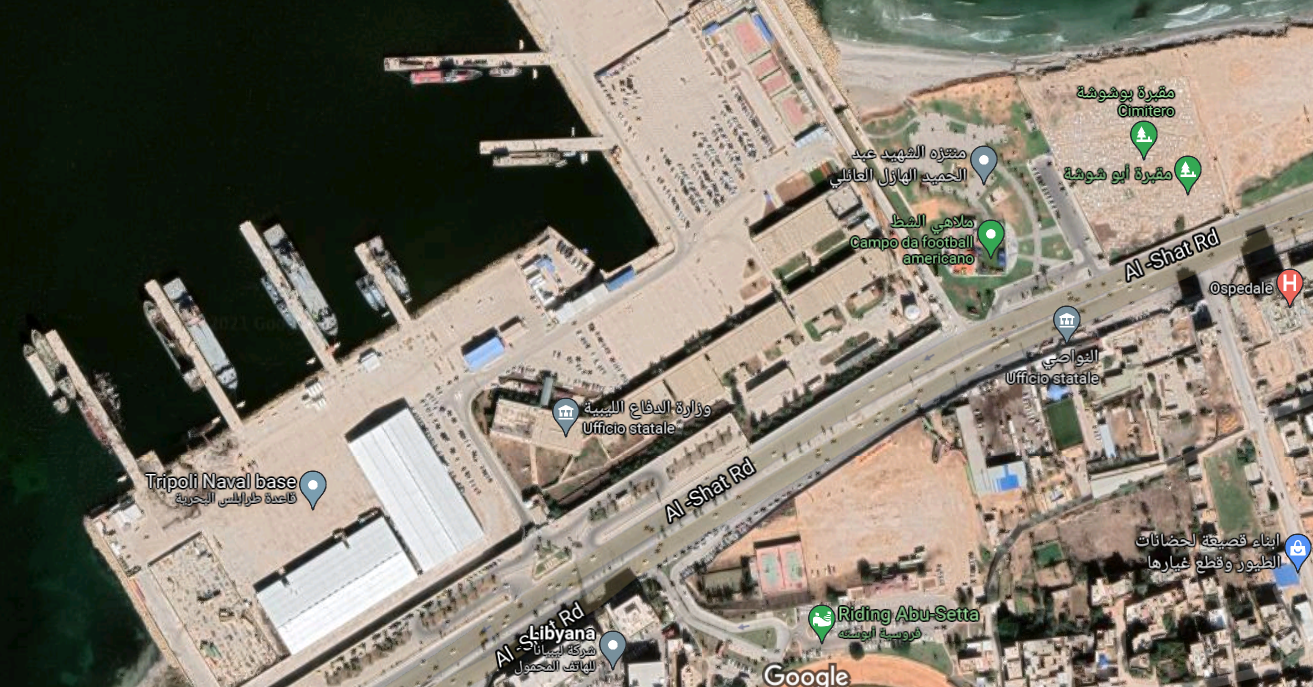 N
PARCHEGGIO
UNITA’ NAVALE
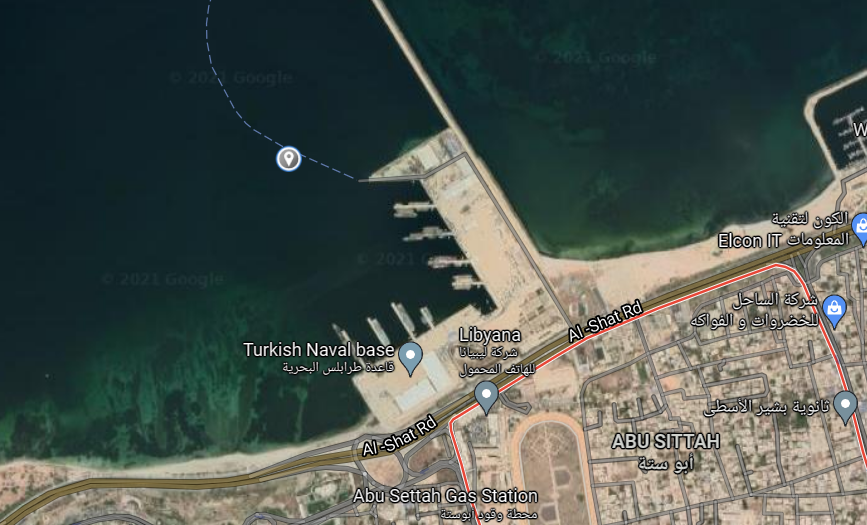 UNITA’ NAVALE
ITALIANA
N
COORD PARCHEGGIO: 33S US 33679 42377
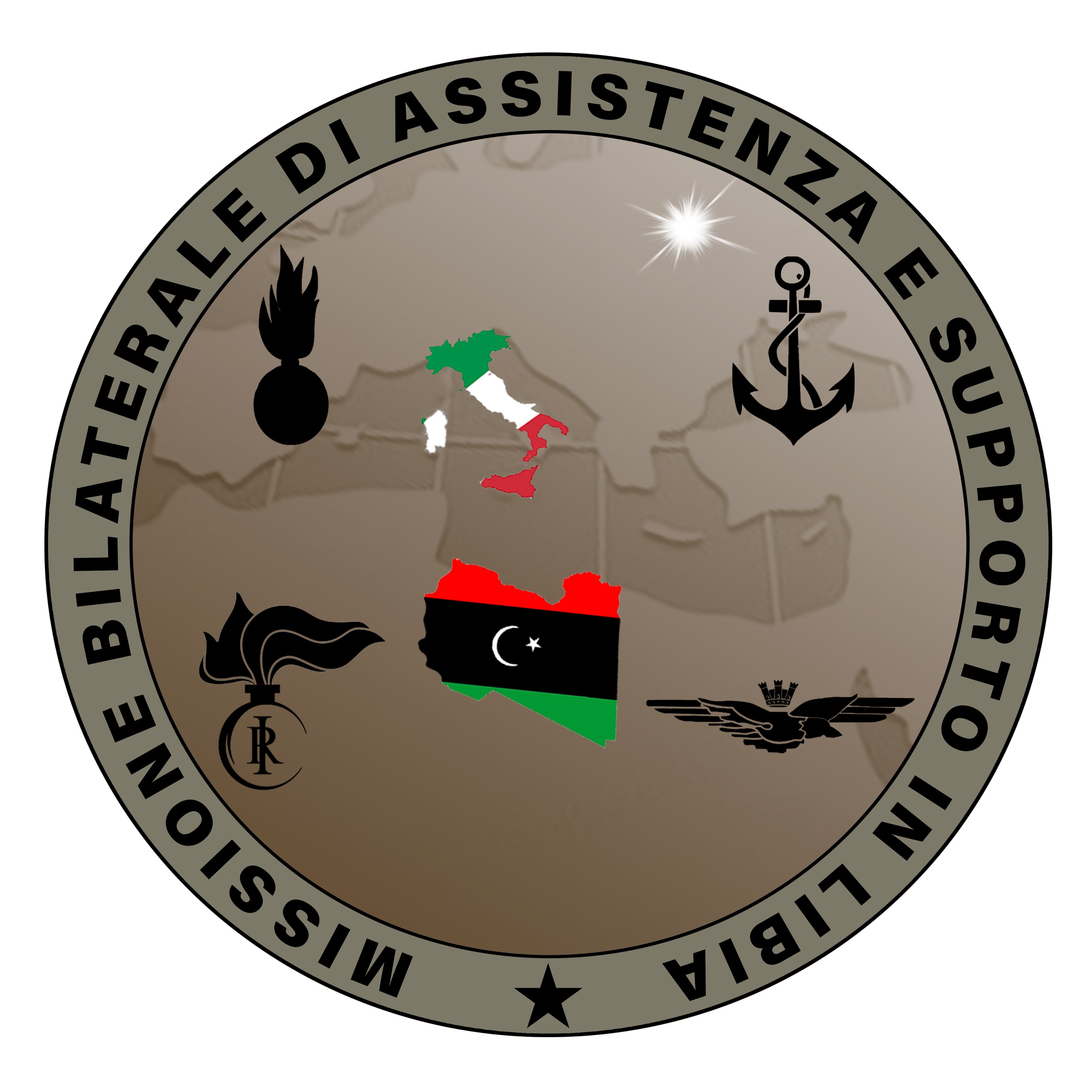 CPT
ABU SITTA
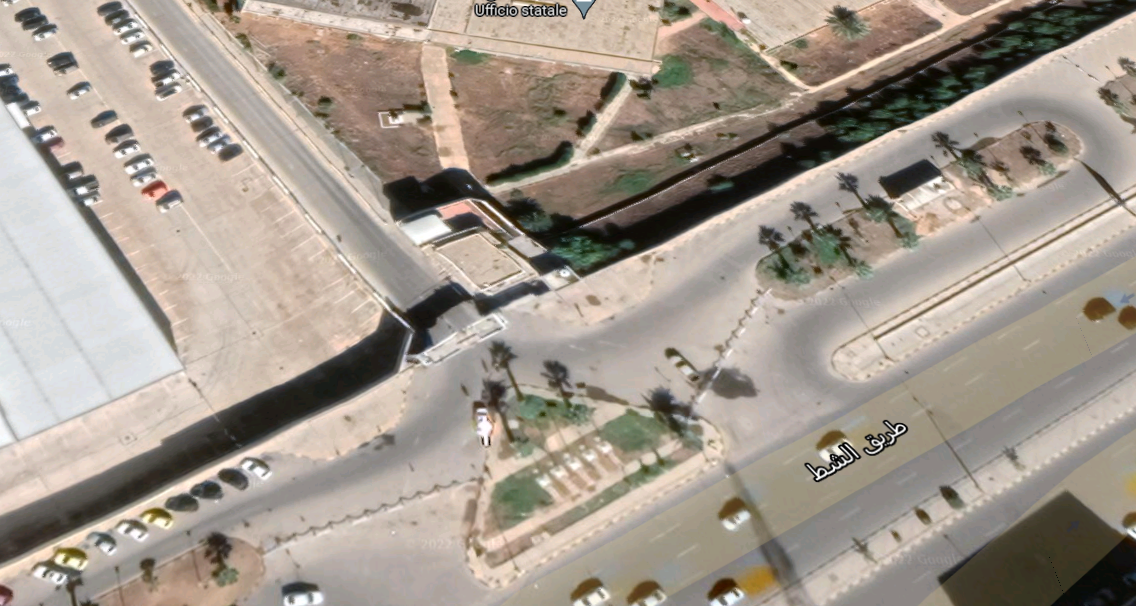 GATE
N